GM III(Wintersemester 2023/24)(Do. 8.15-9.45)
Vorbesprechung
Organisation
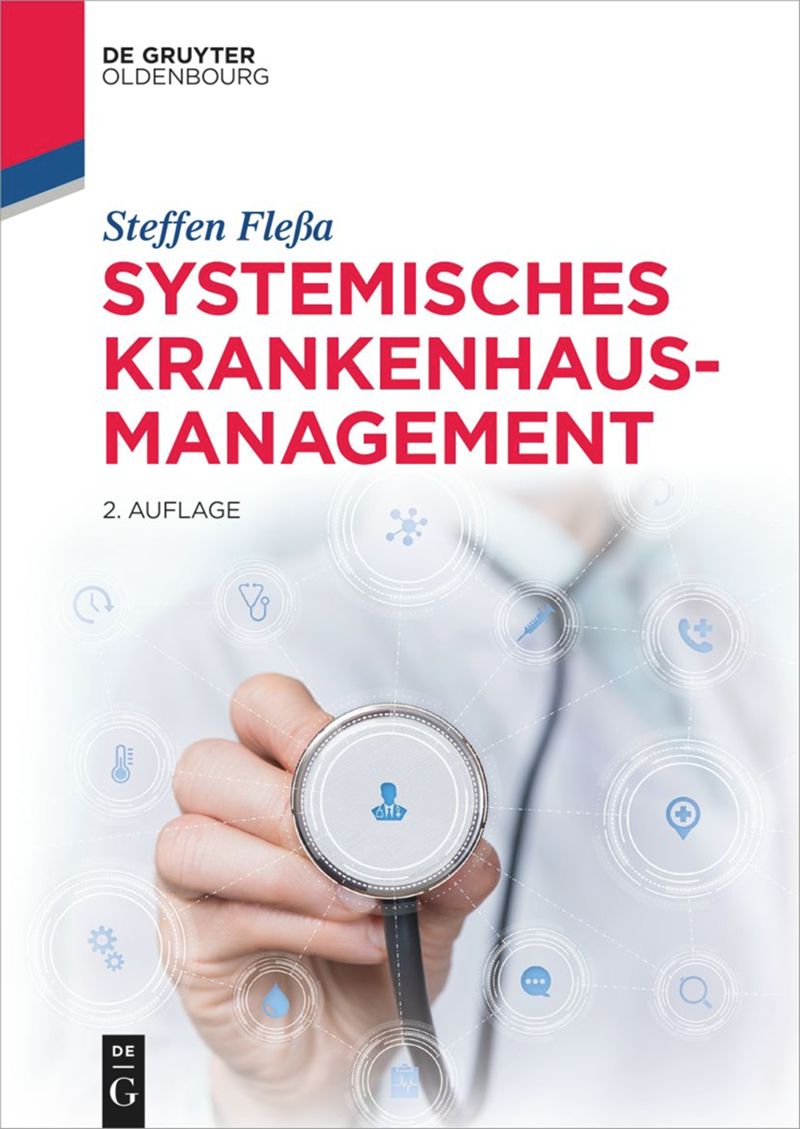 Uhrzeit?
Raum?
Buch
Folien
Videos
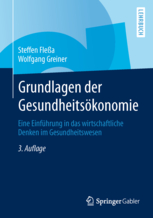 2
Breite der Ausbildung: Pflichtprogramm
Vorlesungsprogramm
GM I
GM II
GM III
GM IV
Pflicht
Proseminar
Hauptseminar
3
Breite vs. Tiefe der Ausbildung
4
Tiefe der Ausbildung: Kür
Vertiefungsfächer
Grundzüge der Buchhaltung
Internationales GM
Planspiele
Exkursion
Effektivität in Beruf und Alltag
Führung und Persönlichkeit
Medizincontrolling
Quantitative Methoden
Englisch
Vortragsreihe „Aktuelle Probleme der Gesundheitswirtschaft“
Diplomarbeiten / Masterarbeiten
5
Sonderregelungen
BA, LLB etc. (nur ein Fach):
Primär GM I
GM III ist ohne GM I und II nur zum Teil verständlich
GM IV ist ohne GM I und II schwer verständlich
6